The Rise of Politics
VUS.6a
A.  1st President Ever (1789: NYC)
1.  Washington was the unanimous choice – hero of the Revolution
Created a cabinet (group of advisors)
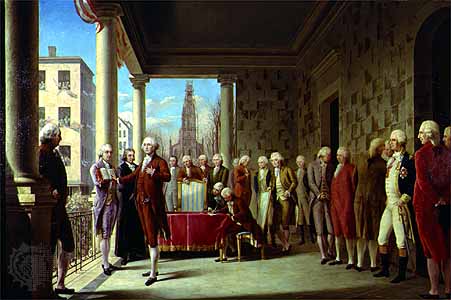 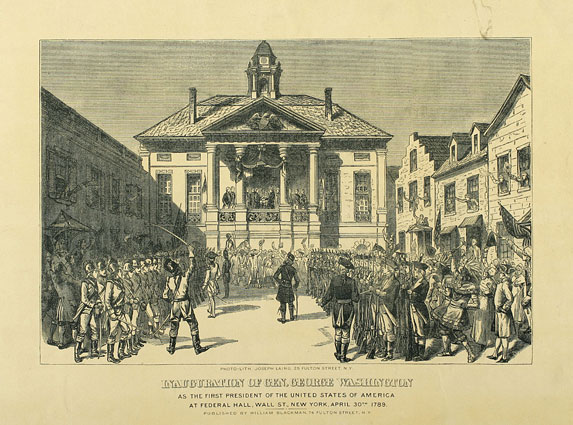 B. Big Problems
U.S. owed $54 million(war debt)
2.  Alexander Hamilton (Treasury) believed the U.S. should:
a. Establish a Bank of the United States (BUS)
b. Help the states pay off their debts
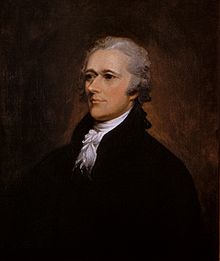 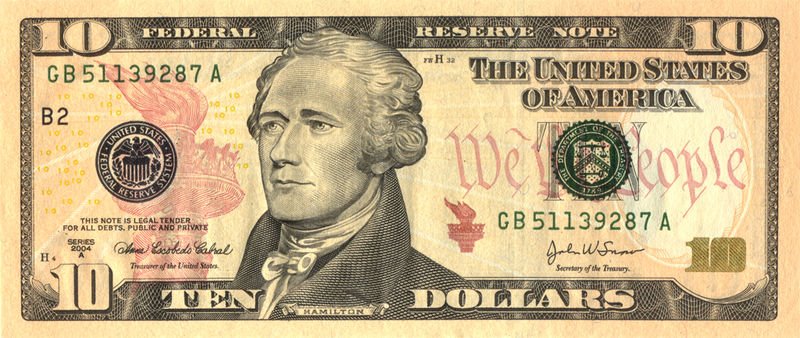 C. Jefferson Opposed Federalist Policies
Objected to helping to pay states’ debts
a. Southern states had paid off their debts
b. Compromise – capital was moved further South (DC)
- Constitution does NOT give the power to create a bank
a. Hamilton justified the BUS with the “Elastic Clause” (I.8.18)
b. Jefferson resigned
	- led to the birth of the first political parties
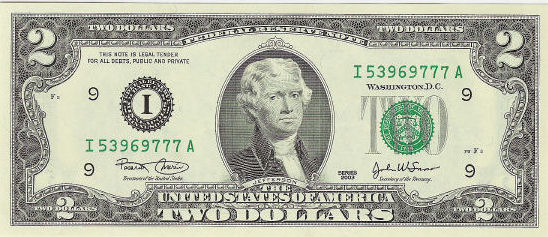 D. Foreign Policy – Neutrality
1. In 1793, England & France started another war
2. U.S. tried to remain neutral 
3. Jay Treaty = U.S. was given trading rights w/ Britain
Very unpopular, but it prevented war!
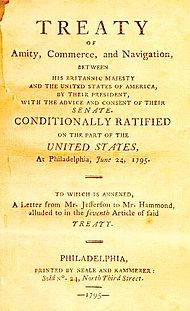 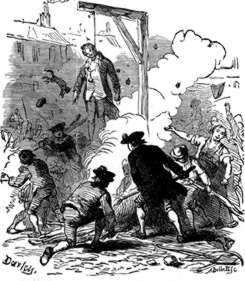 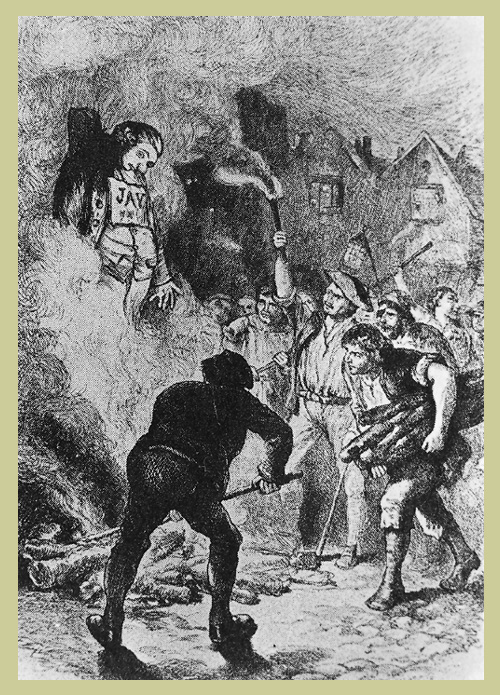 E. Washington Steps Down
In his Farewell Address (1796), he offered the following advice:
1. NO involvement in Europe’s affairs
2. NO “permanent alliances”
3. NO political parties
4. NO sectionalism (East vs. West, North vs. South)
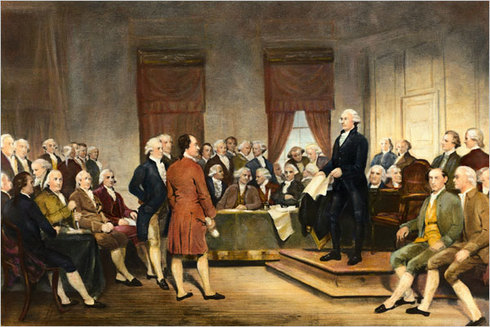 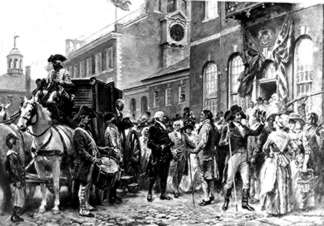 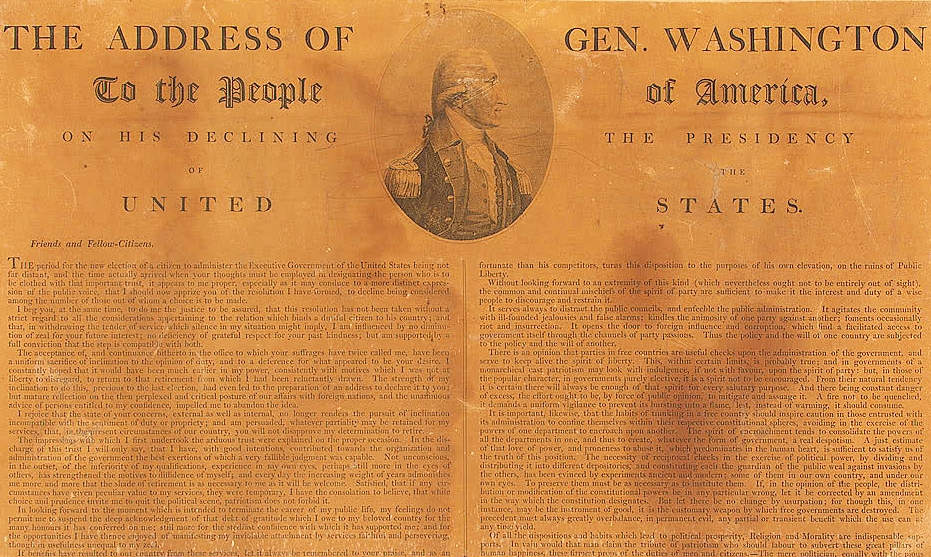 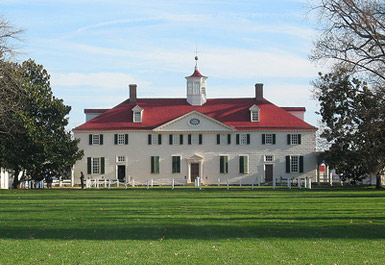 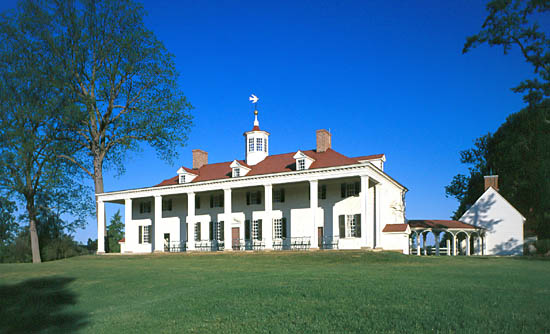 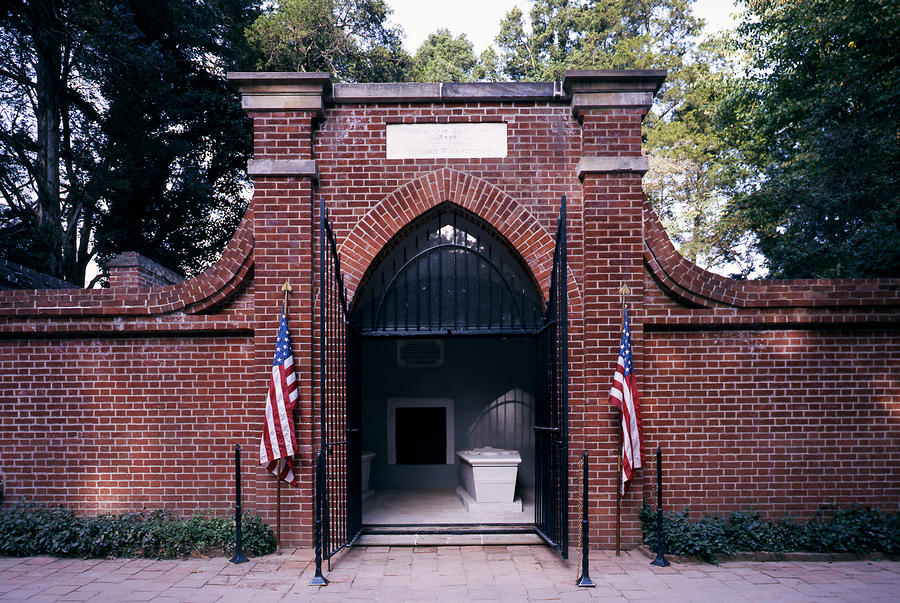 G. Election of 1796 (First partisan election)
1. Constitution did not anticipate political parties.  
2. John Adams vs. Thomas Jefferson 
3. Adams won (71 – 68)
4. Jefferson became Vice President
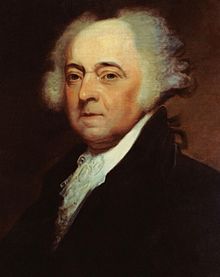 H. Adams’ Troubles
Upset by the Jay Treaty, France began seizing goods from U.S. ships
Sent delegates to negotiate w/ France
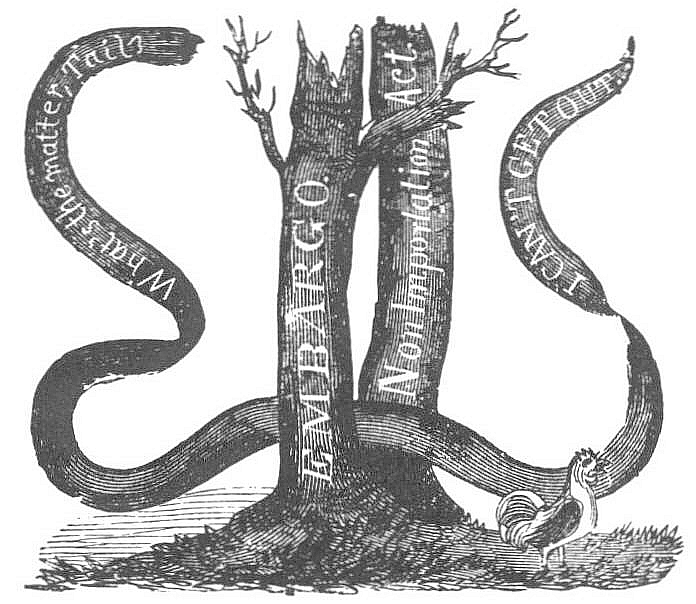 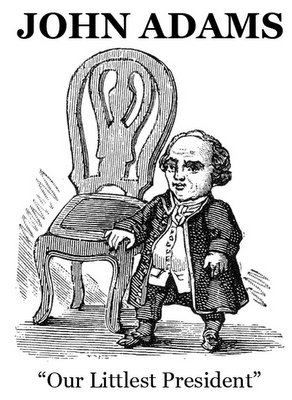 - French agents (XYZ) wanted bribes from the American delegates
(Delegates refused – “Millions for defense, but not a cent for tribute!”)
a. An undeclared naval war erupted w/ France
b. Stirred Democratic-Republican criticism of Federalist foreign policies
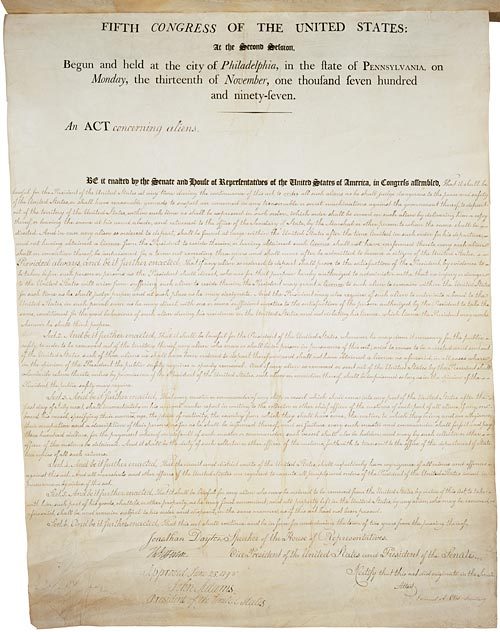 I. Election of 1800:
Rematch – Jefferson defeated Adams (73-65)
1. 1st peaceful transfer of power from one party to another
Could a two-party system work?
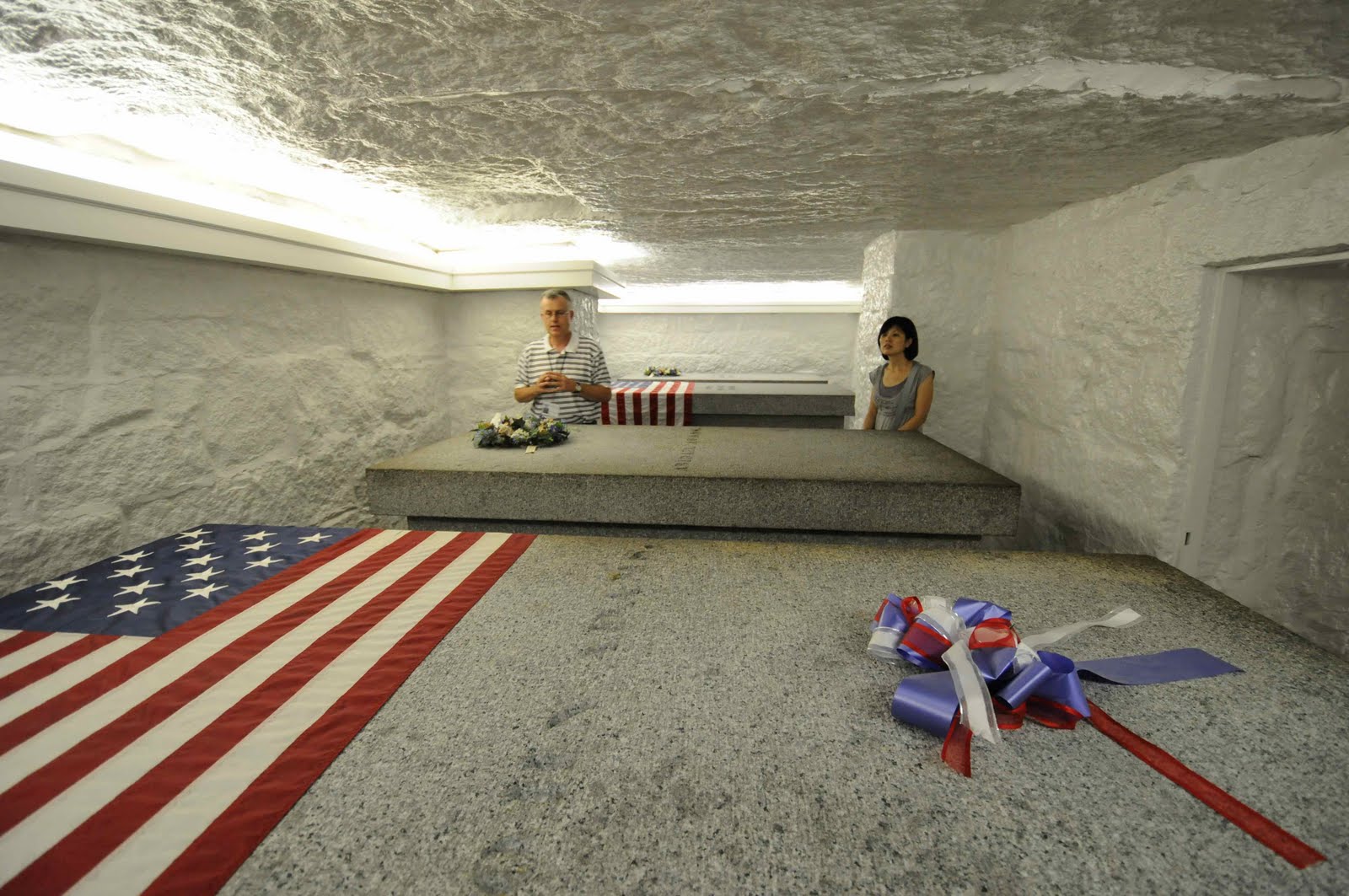 Democratic-Republicans
VUS.5E, 6A-D
A. Thomas Jefferson: 3rd President (1801 – 1809)
1. Renaissance Man – a man of many talents
Founded UVA (public university)
2. Goals: reduce spending & size of gov’t
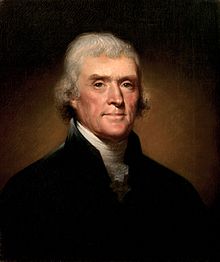 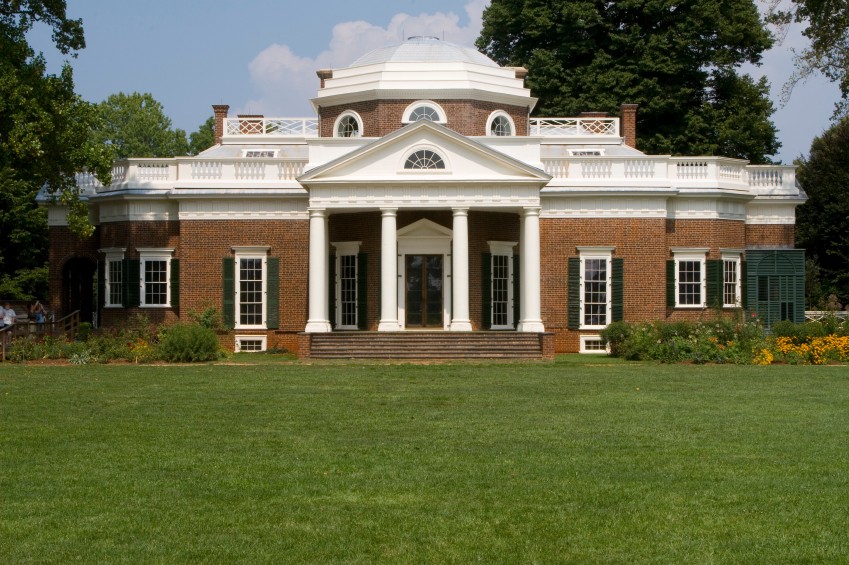 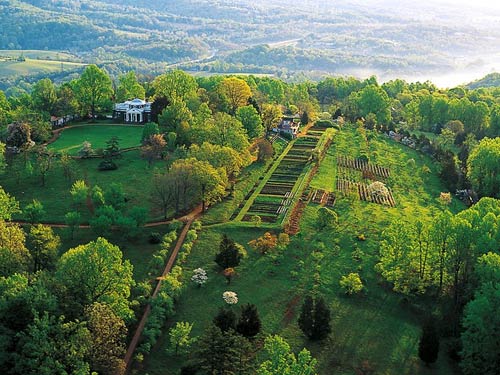 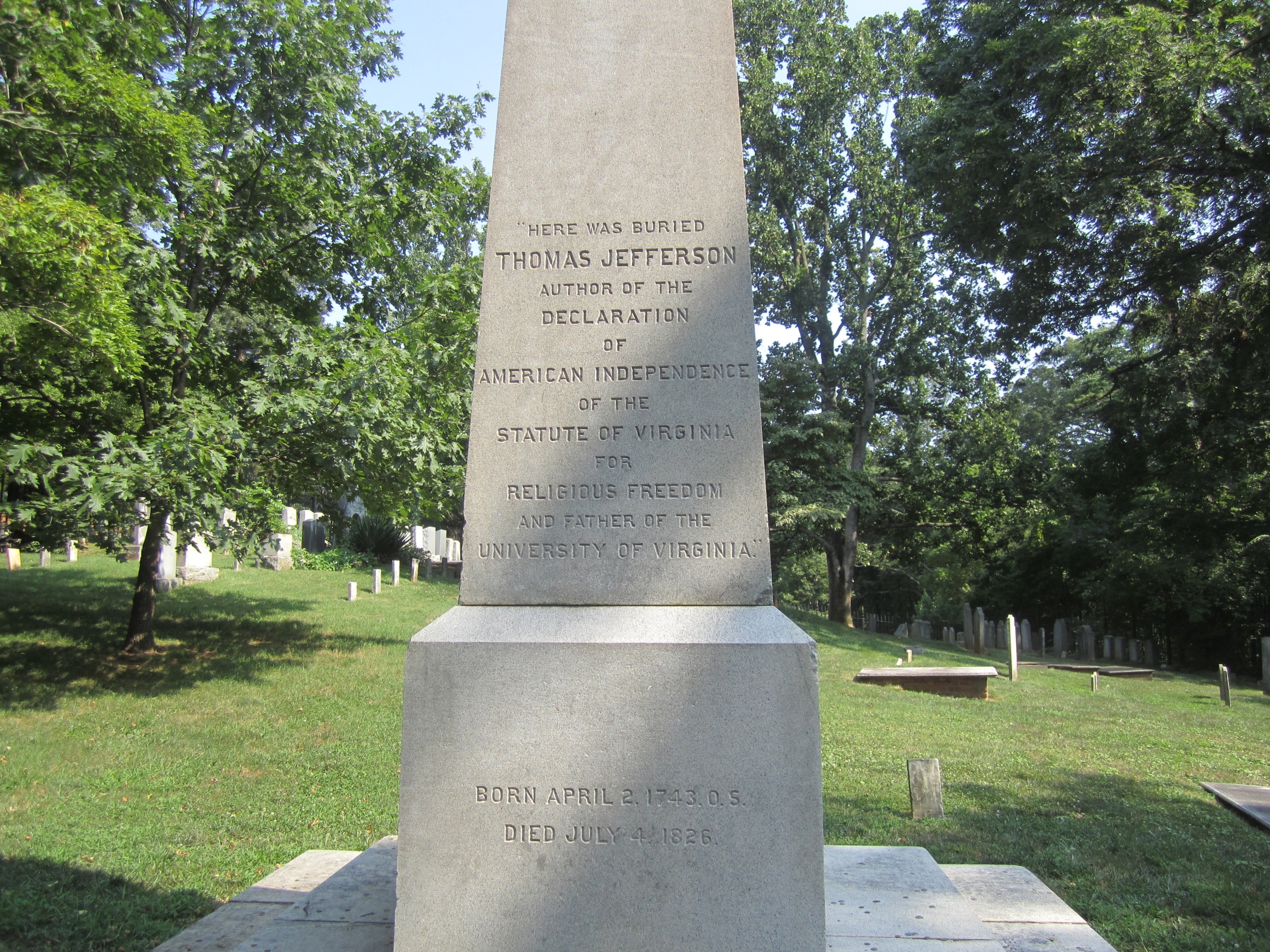 B.  Louisiana Purchase(1803)
1.  France sold Louisiana Territory for $15 million
2.  Doubled the size of the U.S. and its natural resources
C. Lewis and Clark (1804-1806):
Explored the Louisiana Territory
Sacajawea = Indian woman; guide & translator (& mom)
1. Searched for a waterway to the Pacific
2. Observed customs of the American Indians
3.  Took notes of the land, weather, plants, & animals
4. Claimed Oregon Territory for the U.S.
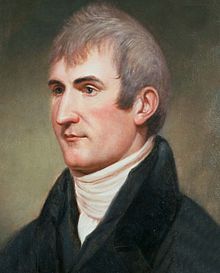 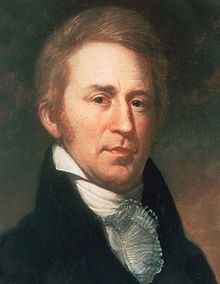 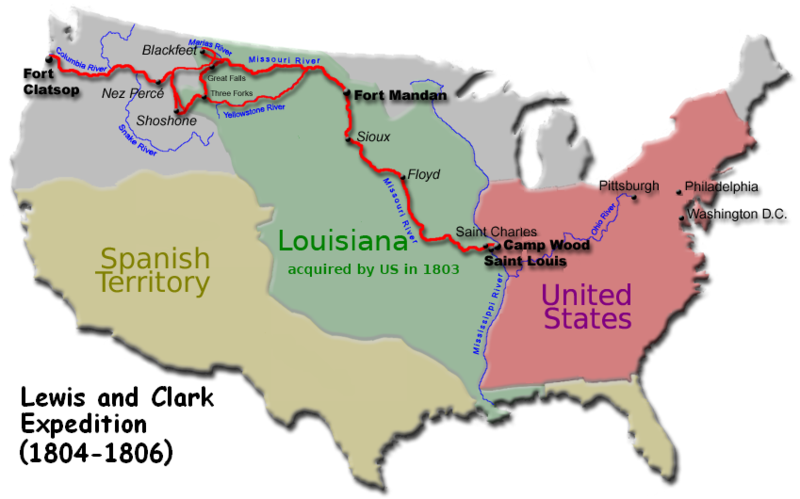 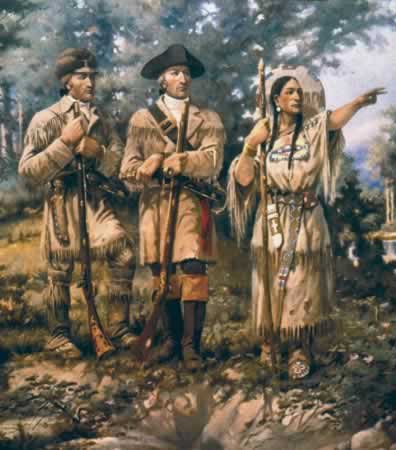 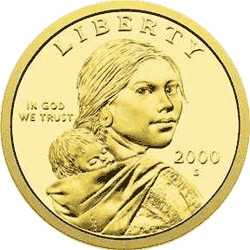 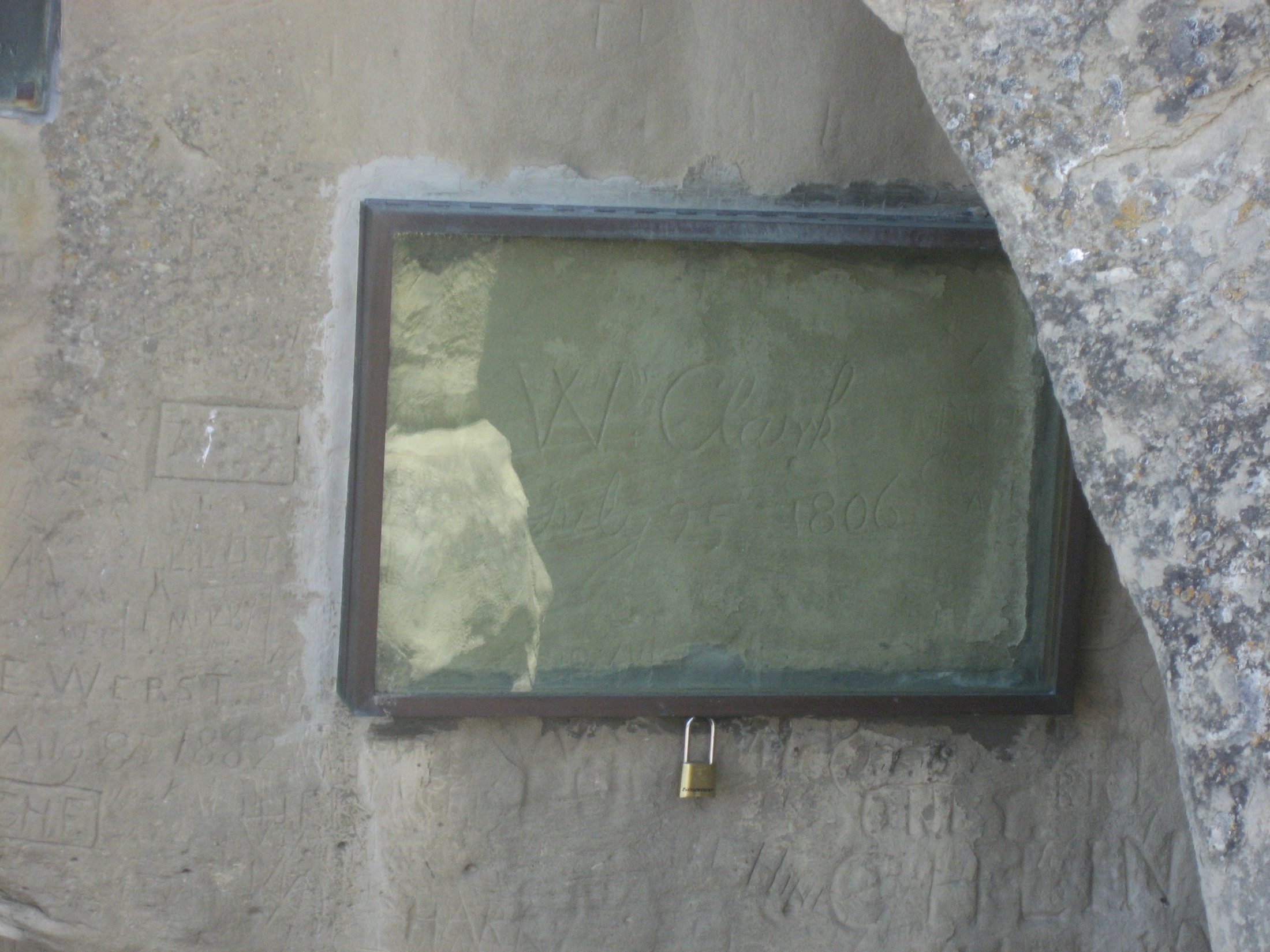 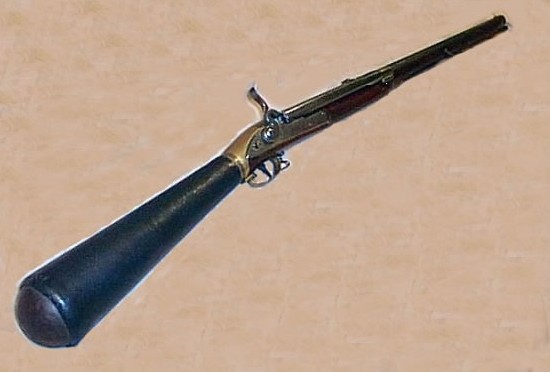 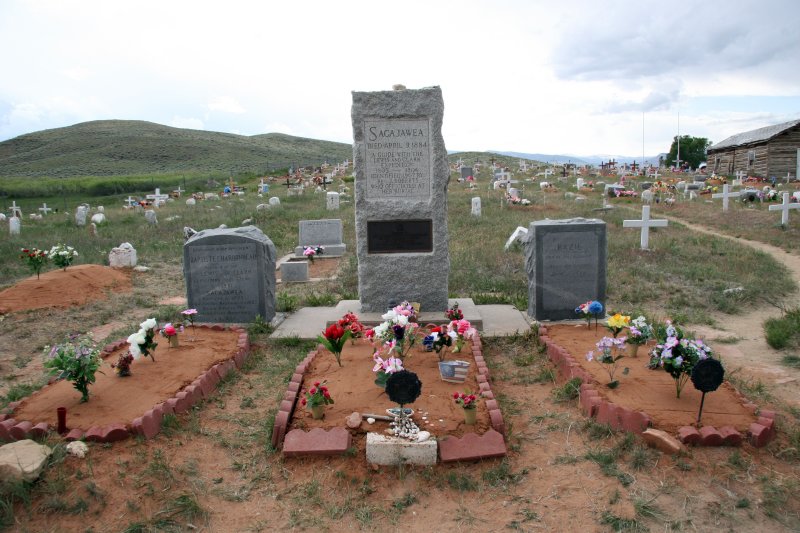 D. Chief Justice John Marshall
1. Strengthened the Judicial Branch
2. Marbury v. Madison (1803) = established power of judicial review
a. Supreme Court can declare laws “unconstitutional”
b. Judicial Branch can check the power of the other two branches
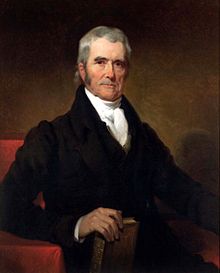 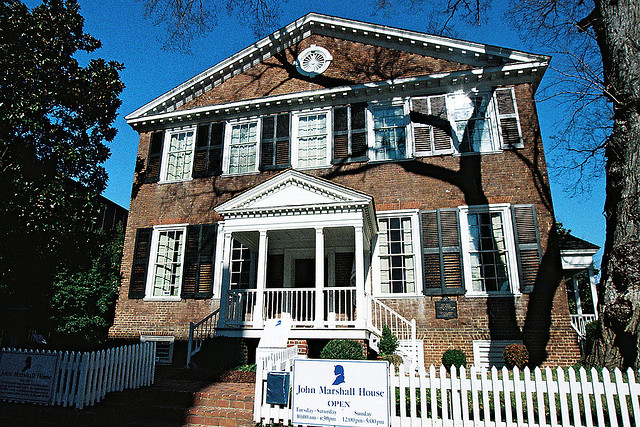 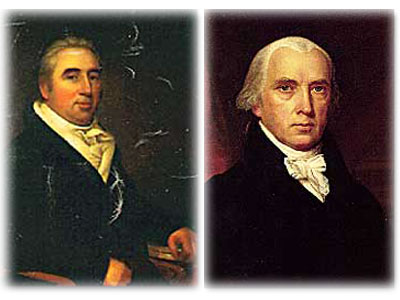 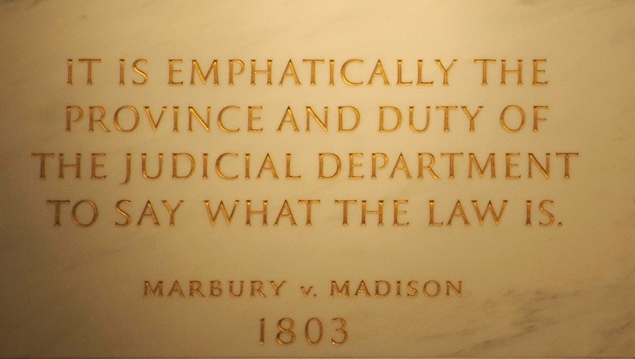 3. McCulloch v. Maryland (1819) = MD taxed the Baltimore branch of the BUS
a. Ruling – States can not tax the federal gov’t 
b. Reinforced federal govt.’s implied power to create the bank
4.  Gibbons v. Ogden (1824) = supremacy clause
Ogden had a boat license from NY & Gibbons’ license came from Congress 
Ruling – federal gov’t has the power to regulate interstate commerce
Madison & the War of 1812
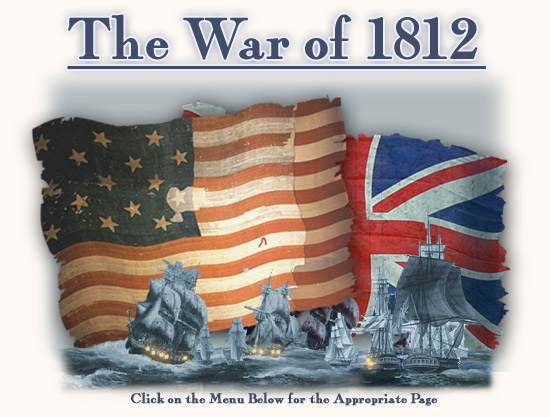 A. Causes of the War
1.  Britain and France were fighting again! – U.S. tried to stay neutral.
2.  British interfered with U.S. shipping and western expansion
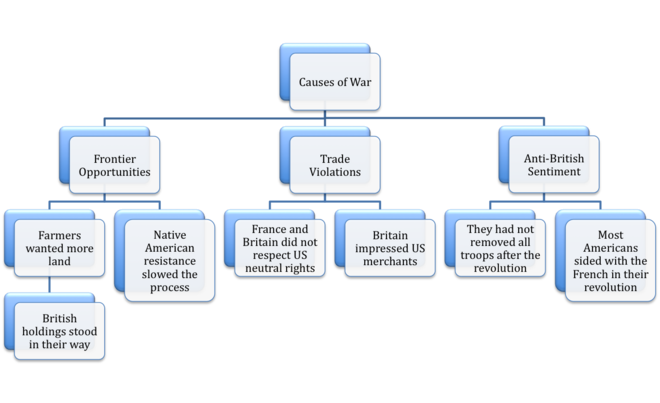 B. War Hawks (wanted to fight)
1.  Canada = easy target
2.  Federalists opposed b/c they traded w/ Britain – “Mr. Madison’s War”
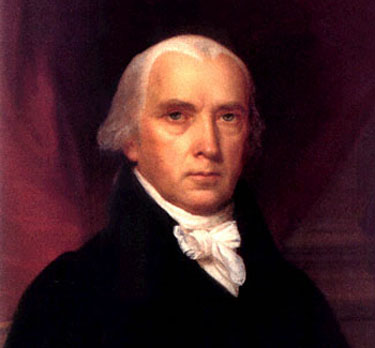 C.  The War
1.  In 1814, British attacked key cities – DC, Baltimore, & New Orleans
July 20-21 – invaded Westmoreland Courthouse
Aug. 3 – burned Kinsale
2.  Aug. 1814: Redcoats burned the Presidential Mansion & the Capitol
* “White House” = Presidential Mansion painted white to cover burn marks
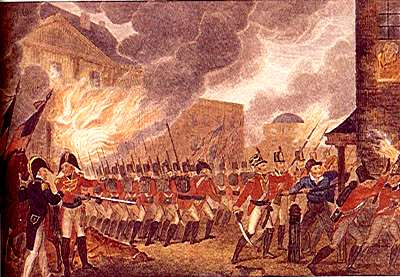 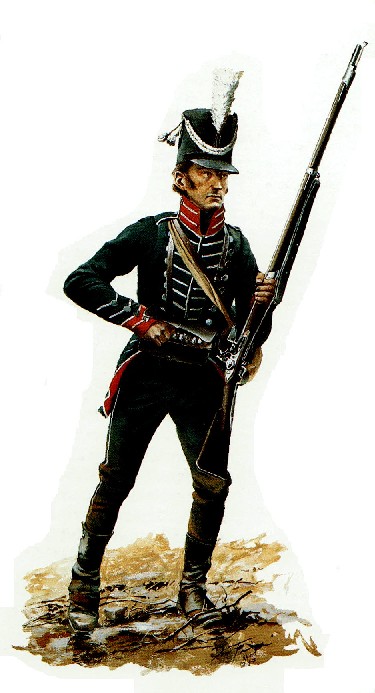 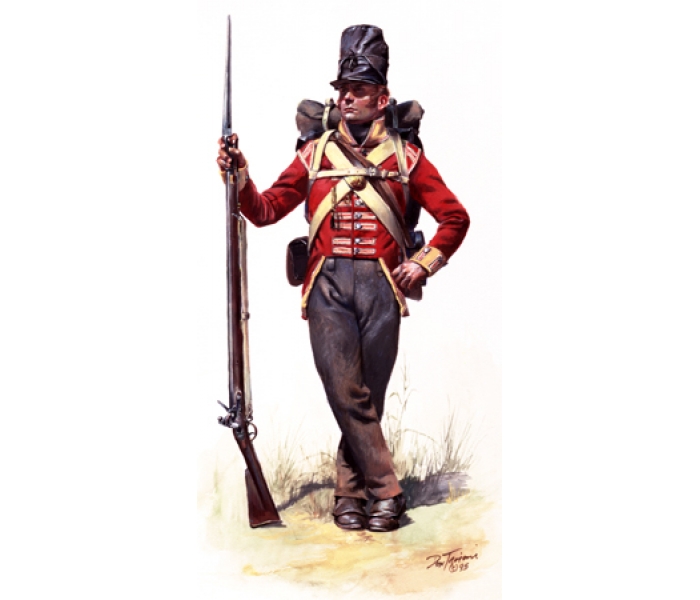 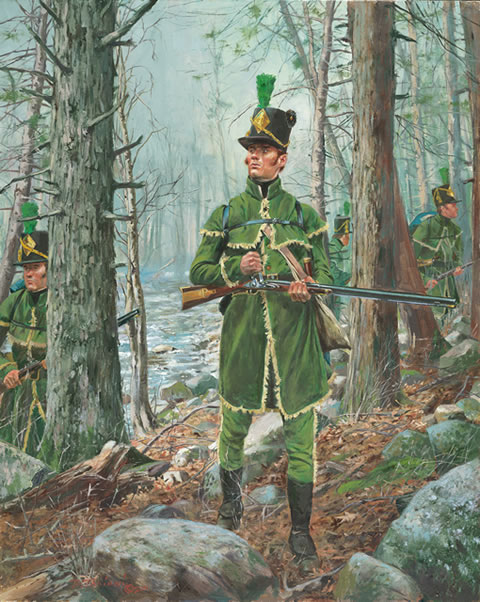 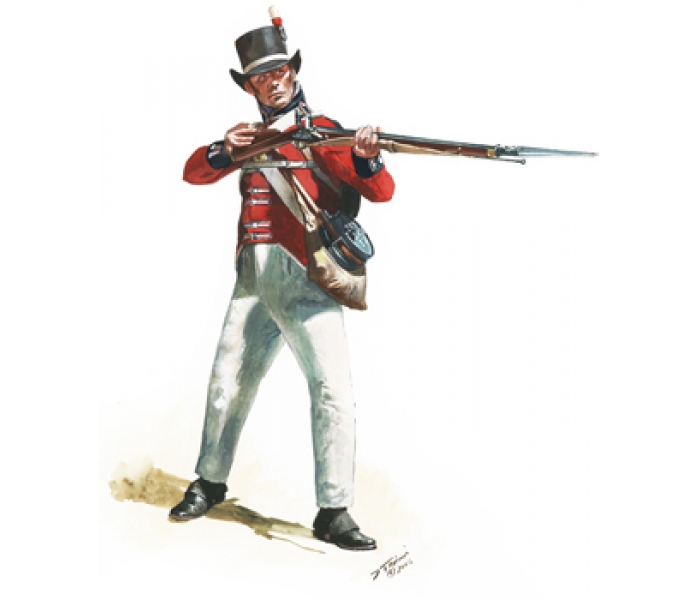 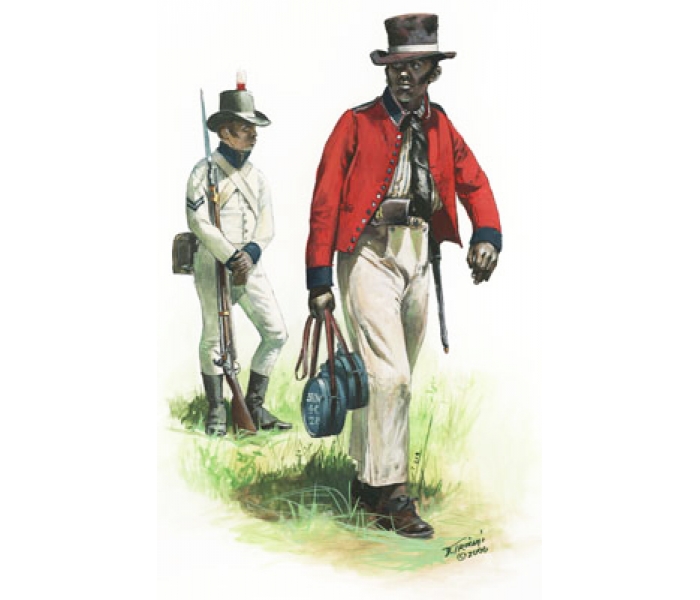 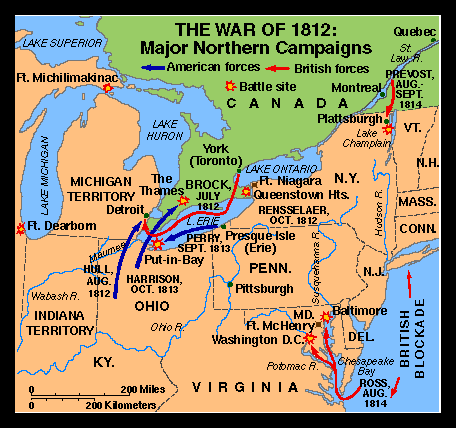 3.  British were turned back at Baltimore
a. Ft. McHenry - Francis Scott Key wrote our national anthem, “The Star-Spangled Banner”
4.  British failed to capture New Orleans in Jan. 1815
a.  Andrew Jackson (TN) became a hero by defeating the British army
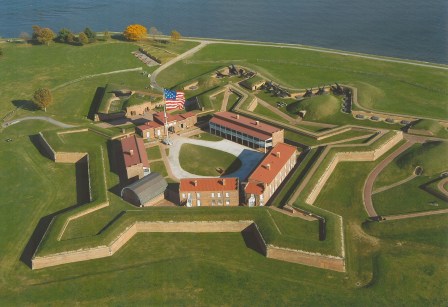 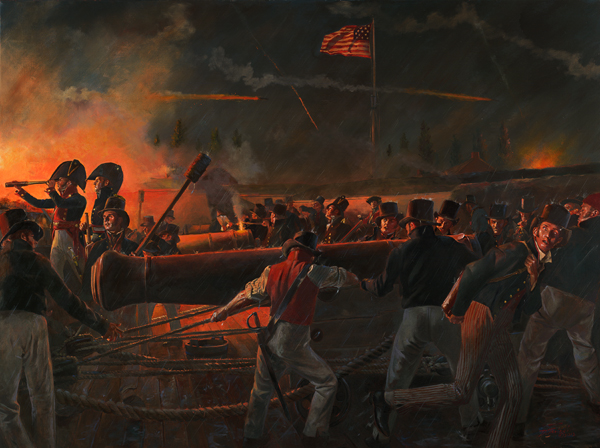 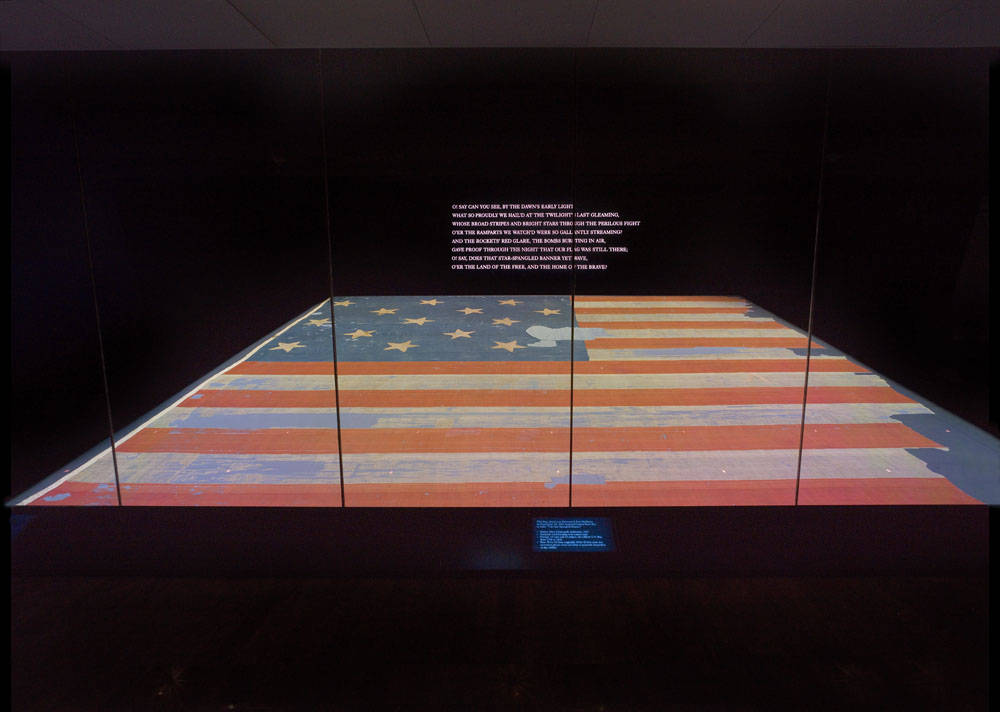 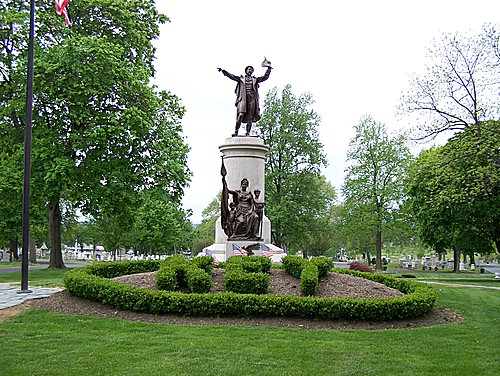 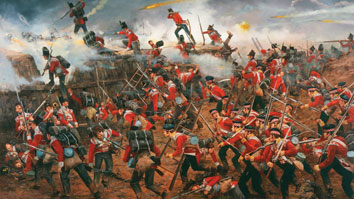 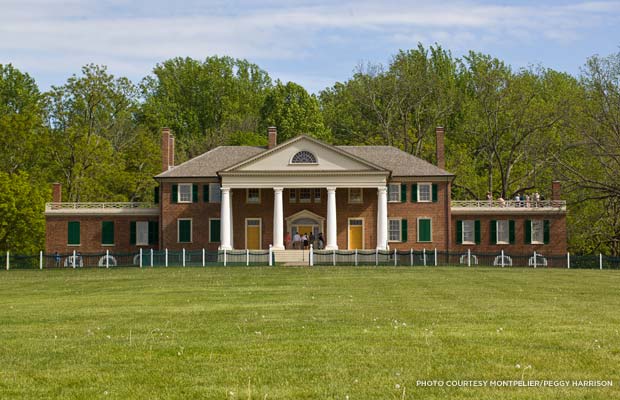 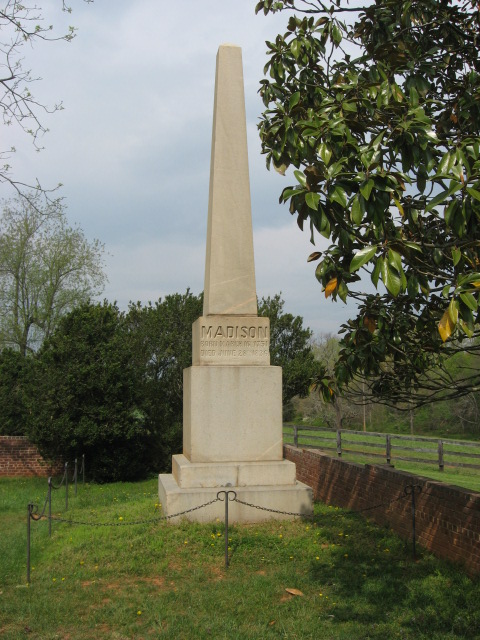 D.  Results of the War of 1812:
1.  Americans claimed the Oregon Territory
2.  Americans migrated into Florida
-  Spain ceded (gave up) Florida in a treaty.
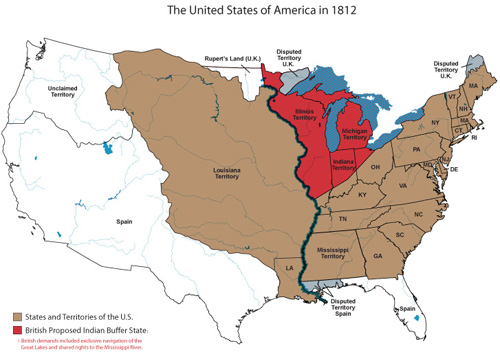 Good Times	1816-1824
A.  James Monroe:
5th President – Democratic-Republican from Westmoreland County
“Era of Good Feelings” = intense nationalism (patriotism) after the War of 1812
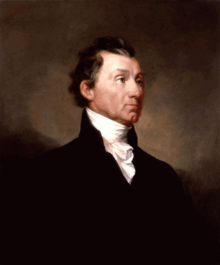 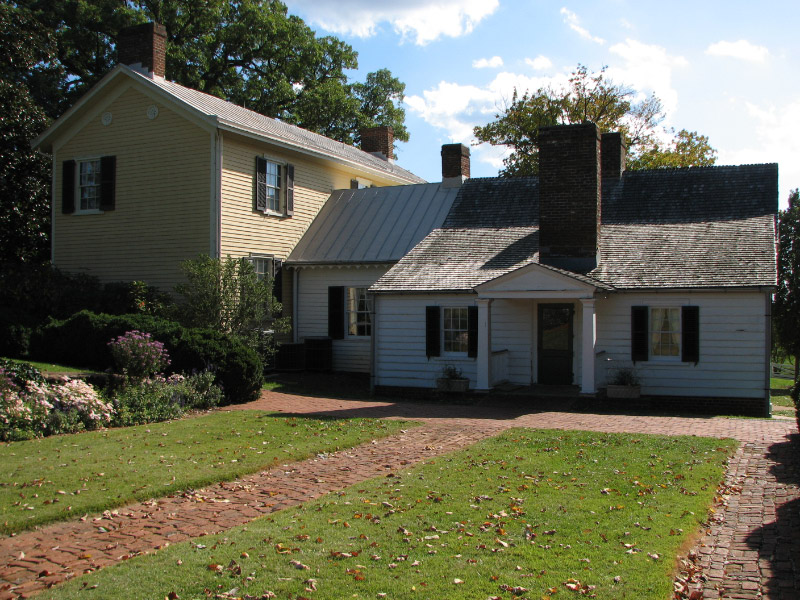 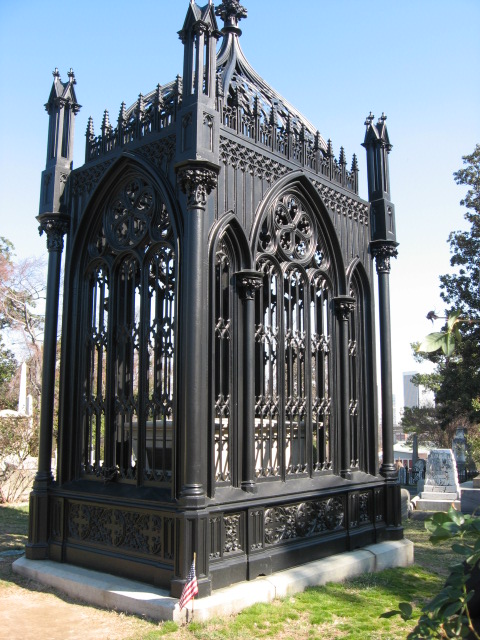 B. Improvements in Transportation
1. Roads = National Road built from MD to IL – helped settlers move west
2. Canals (1825-1850) = connect larger bodies of water 
- Erie Canal = Lake Erie to NYC
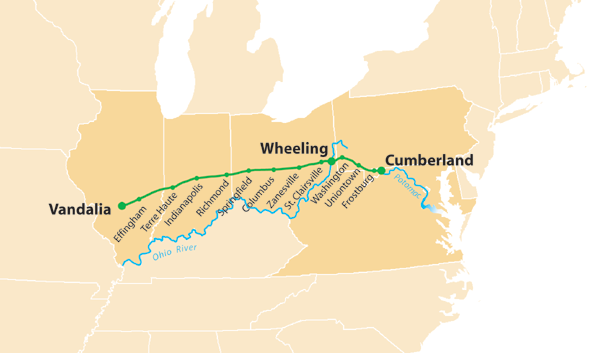 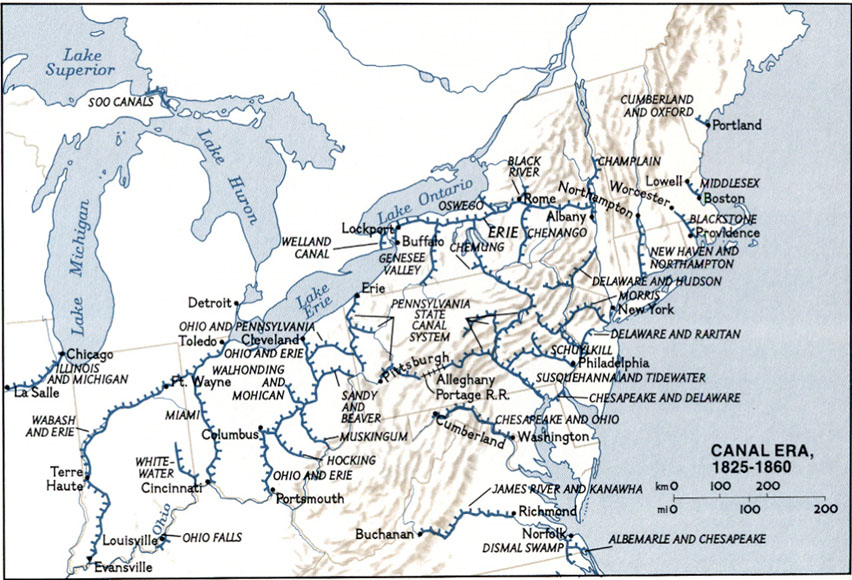 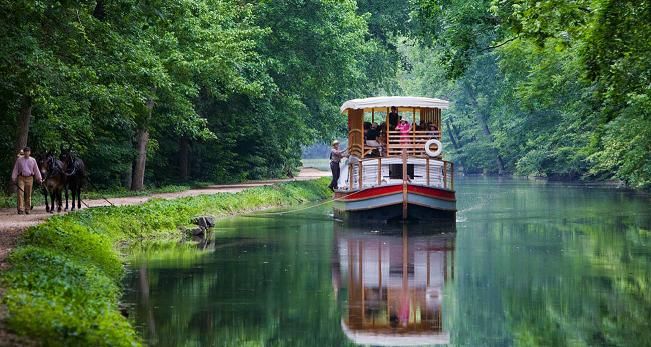 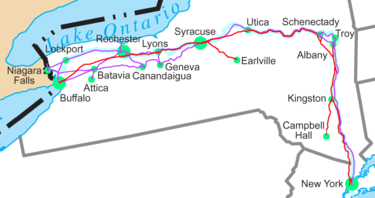 3. Steamboats (1807) made travel faster & cheaper
4. Railroads = much faster 
- Connected NE factories to farmers in the west
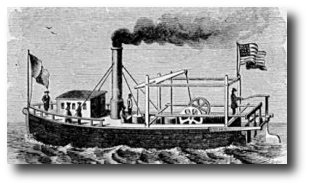 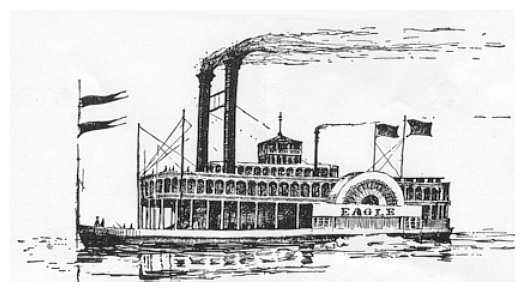 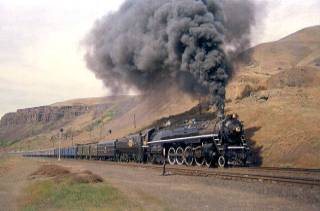 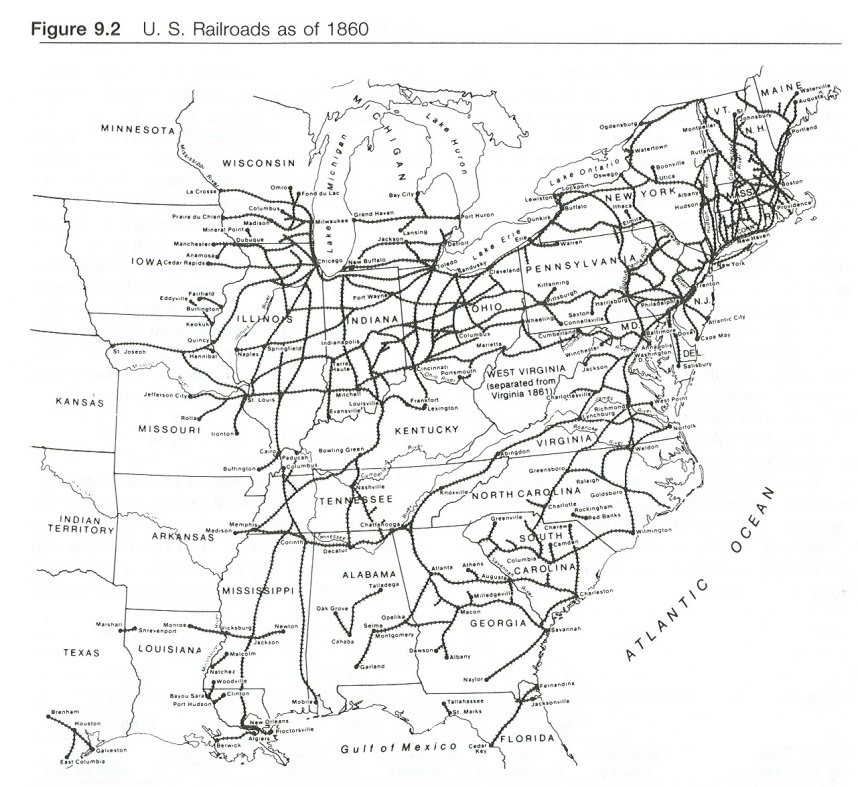 C. Monroe Doctrine (1823)
1. Latin American nations revolted against European rule
a.  Americas should NOT be colonized by European powers
b. If Europe interferes with any free country in the Western Hemisphere, the US will regard it as a threat
c. U.S. will not interfere in European affairs
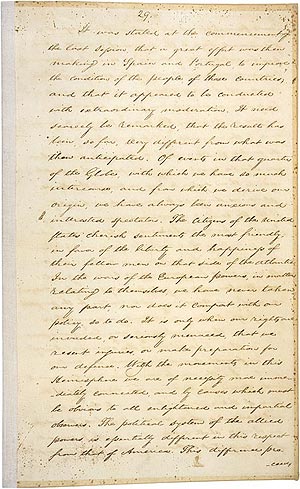 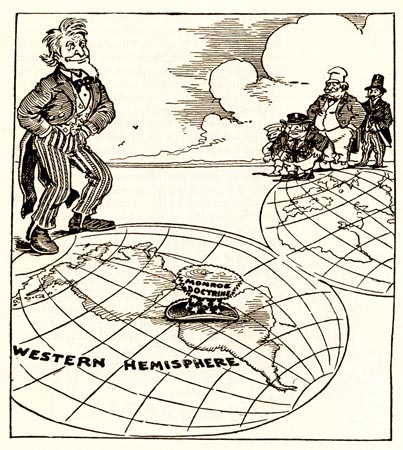 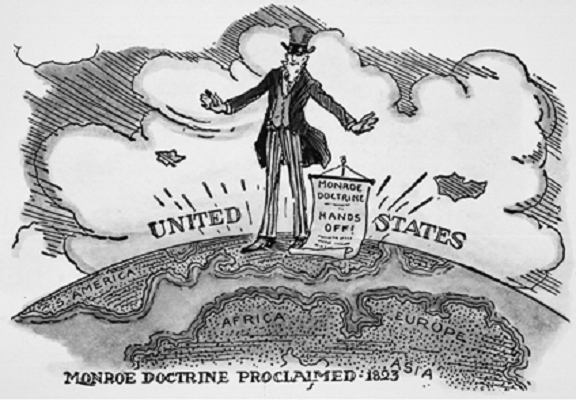